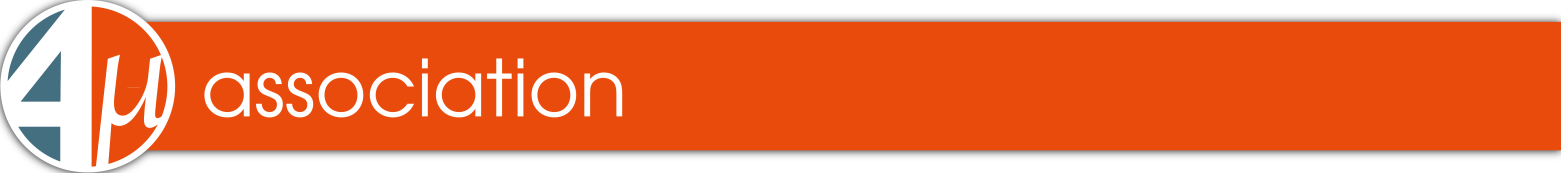 The 4M AssociationFourth Meeting – 8th October 2012
4M Association
1
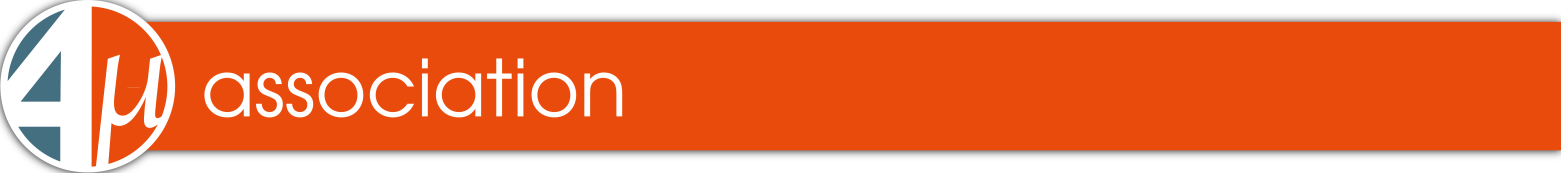 4M Association
Current status


 17 member organisations (15)
   1 individual member (6)
  Renewals due January 2013
4M Association
2
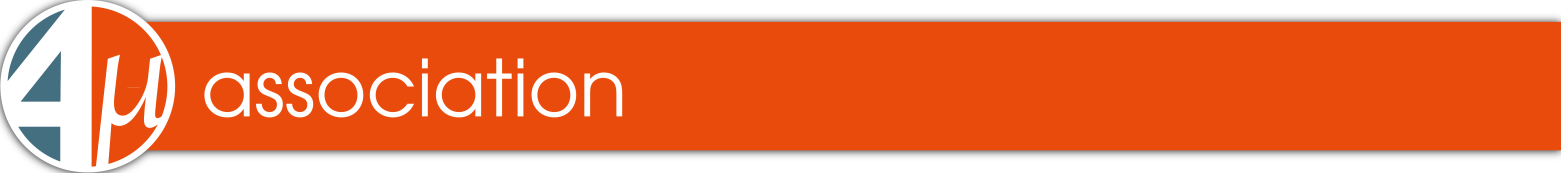 4M Association
Financial summary
Balance brought forward                           =  £25,257 (about €31,388)
Income from memberships                        =  £ 6,806
Refund from 4M2009 publisher	             = £  3,449
Return from 4M2011		            =   £ 4,762		
			Total income    =   £40,274
  		
C. Matthews time  			=  £2,112
Travel  (Matthews=>UoB, Dimov =>USA )  	=  £2,205
4 bursaries DTU Summer school 		 = £1,285   (€1,600)
Domain name (4m-association.org)	=       £66
Web hosting costs until Sept 2012	=     £710
		             Total outgoings    =  £6,378	    
In hand					=  33,896   (about €42,127)
4M Association
3
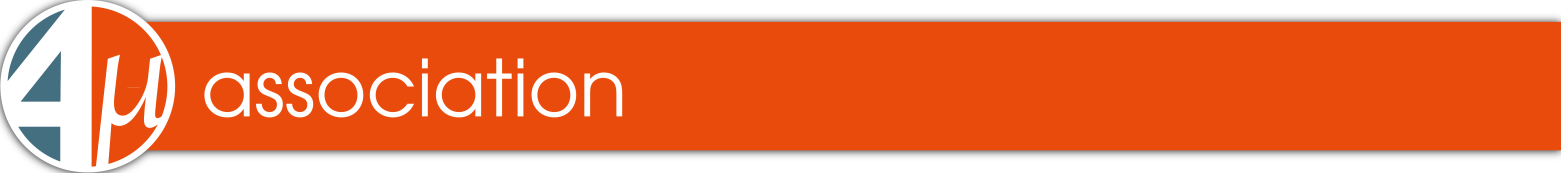 4M Association
4M2011 Conference Account
Income :
Registrations & sponsorship                      	=   £38,361
					
Outgoings:
Online publishing  & proceedings		=  £  3,895
Invoice HSG-IMAT （local organiser）               	=  £22,249
Travel & Subsistence			=  £  1,924
Other （postage，pens，badges etc）	=  £     769
		             Total outgoings   	=  £ 28,837

Surplus 					=    £9,524  
50% Cardiff University admin(C. Matthews)	= £    4,762
50% returned to 4M Association account	= £    4,762  (about 5,927 Euros)
4M Association
4
The 4M Association
www.4m-association.org
4M Association
5